COLEGIO LA MERCED I.E.D
PEI “PENSAMIENTO Y ACCIÓN PARA LA TRANSFORMACIÓN SOCIAL”
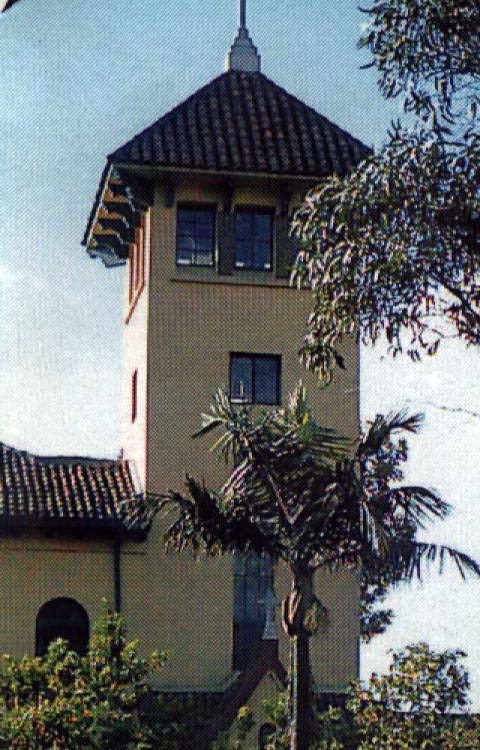 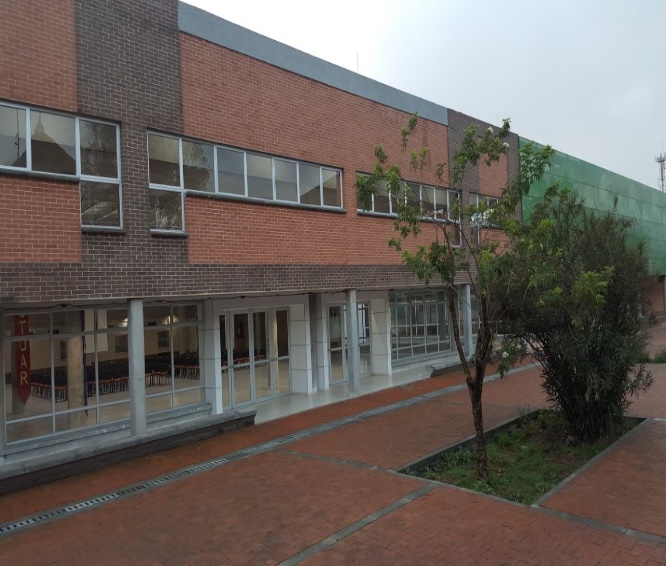 INVITA  A LA AUDIENCIA PUBLICA  DE RENDICION DE CUENTAS 2017 

 
Fecha: Febrero 27 de 2018
Lugar: Auditorio  CIRE.
Hora: 7:00 a.m.
ROSA DELIA GOMEZ GARZON
Rectora
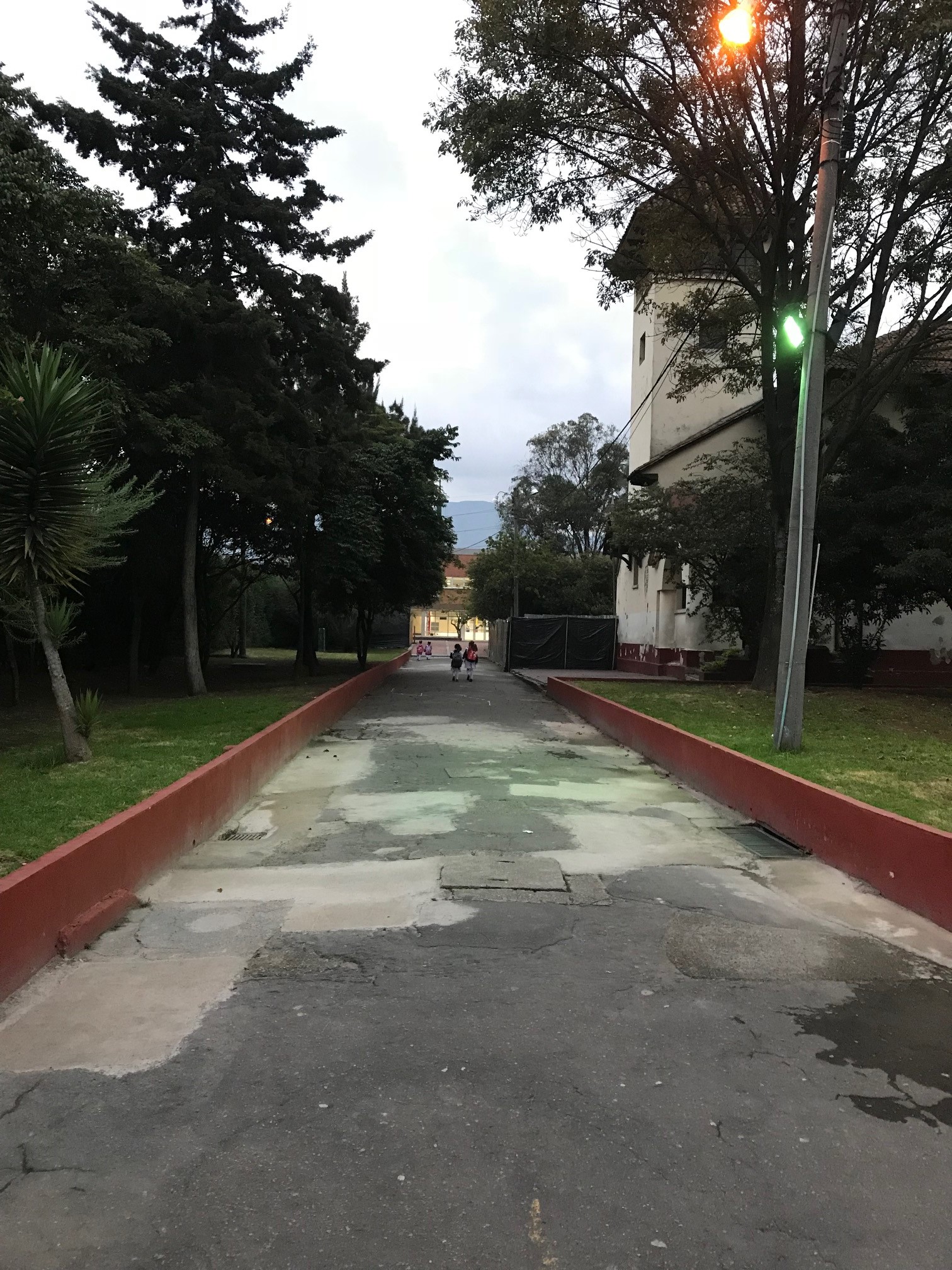 COLEGIO LA MERCED I.E.D
PEI “PENSAMIENTO Y ACCIÓN PARA LA TRANSFORMACIÓN SOCIAL”
AUDIENCIA PUBLICA  DE RENDICION DE CUENTAS 2017 


Febrero 27 de 2018
Auditorio  CIRE.
 7:00 a.m.
NORMATIVIDAD F.S.E
LEY 715: Ley general de la Educación. PEI
   Art. 11 al 14, Definición, procedimientos y 
   contratación de los FSE.
LEY 80/93: Ley general de contratación.
Ley 1150/07, se introducen medidas para la eficiencia y transparencia en la ley 80
DECRETO 1075: Único reglamentario sector Educación sección 3 FSE
Sección 4 GRATUIDAD EDUCATIVA
COLEGIO LA MERCED I.E.D
NORMATIVIDAD F.S.E
DECRETO 019/12, Se dictan normas para suprimir o reformar procedimientos y tramites innecesarios.
DECRETO 1082/15, Único reglamentario del sector administrativo y planeación nacional. Parte 2: Título 1 CONTRATACION ESTATAL.
COLEGIO LA MERCED I.E.D
IDENTIFICACION
Nombre  :  Colegio  La  Merced   I.E.D.
Dirección:  Calle 13 N° 42ª  - 51.
Resoluciones: N° 7459 /98 Bachillerato Académico, N° 1841/99 Bachillerato Técnico Comercial;  N° 2337 / 02 Bachillerato Formal para Adultos.
DANE: 111001006122
NIT: 860532458 – 2
Correo electrónico:  cedlamerced16@educacionbogota.edu.co 
Jornadas: Mañana, tarde y noche.
Niveles  escolares: Jardín, Transición , básica primaria, básica secundaria y media..
Números  estudiantes : Jornada mañana  1766  ,tarde 1693  y noche 191
Número de docentes:  Jornada mañana  , tarde  y noche  
Número de Directivos Docentes:  8
Números de Orientadoras escolares:  7
Número de  Administrativos: 6
Número de personas de servicios Generales:  23
Número de personal de vigilancia: 12
COLEGIO LA MERCED I.E.D
PRESUPUESTO 2017
$578.415.111
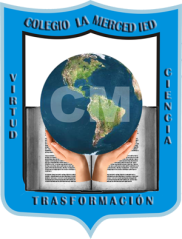 CERTIFICADOS Y CONSTANCIAS
SE RECIBIERON: 1.950.000
Este valor corresponde a la suma cancelada  por los  ex alumnos  que solicitaron  certificados o constancias de estudio.
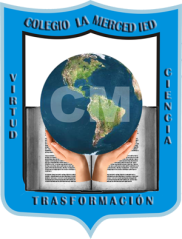 ARRENDAMIENTO DE BIENES
SE RECIBIERON : 27.807.000
Este valor corresponde a la suma cancelada  por el contratista de tienda escolar, contrato que para la vigencia 2017 fue adjudicado por el consejo directivo y de acuerdo a las normas vigentes.
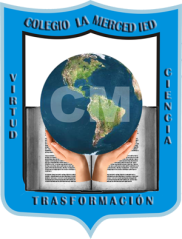 TRANSFERECIAS MEN
SE RECIBIERON : $ 308.108.368
Recursos que transfirió el Ministerio de  Educación  nacional a la Institución  por gratuidad total,
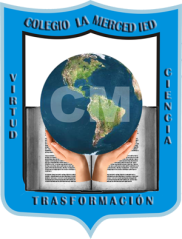 TRANSFERECIAS  SED
SE RECIBIERON : 39.738.845
Recursos que transfirió La Secretaría de  Educación  Distrital a la Institución  por gratuidad total
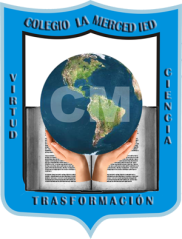 RENDIMIENTOS FINANCIEROS
SE RECIBIERON: 10.500.000
Son los intereses generados durante el año de  la cuenta de ahorros y CDTS del Banco Popular.
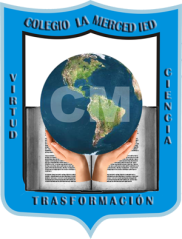 EXCEDENTES FINANIEROS
SE RECIBIERON: 189.954.398
Son los recursos que no se alcanzaron a ejecutar en la vigencia anterior (2016) y de los cuales hay algunos con destinación específica (PIMA e incentivos.
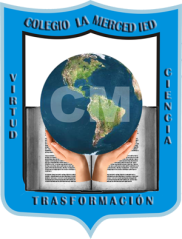 DONACIONES
SE RECIBIERON: 163.500
recursos que consignaron demás de la inscripción del ICFES y no fueron reclamados.
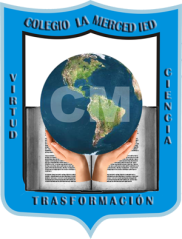 HONORARIOS
S
EJECUTADO: $10.500.000
Contrato de la asesoría contable exigida por la reglamentación vigente para el manejo de los Fondos de Servicios Educativos.
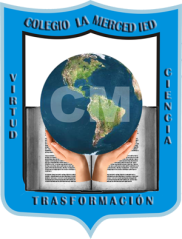 SISTEMATIZACION
EJECUTADO: $20.930.000
Se contrató la sistematización de los boletines de rendimiento escolar, proceso que se adelantó   a través de los portales de contratación SECOP.
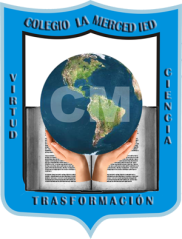 GASTOS DE COMPUTADOR
EJECUTADO: $10.151.857
Renovación firma Digital (informes a contraloría), Actualización de los programas de Manejo de Almacén, Actualización programa helisa y gestión humana, Renovación del Hostig de la pagina web del Colegio, Compra de tintas para impresoras. Alquiler software para elecciones estudiantiles.
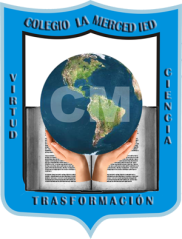 MATERIAL DIDACTICO
EJECUTADO: $27.249.807
Compra de papelería (para fotocopias, kraf, seda, celofán, Kimberly,  periódico, cartulinas etc), marcadores, tinta para marcadores, carpetas, bolsillos de acetatos, archivadores de fuelles,  Compra de calendarios matemáticos, Compra de material didáctico para: artes y tecnología, compra  kit para maestros.
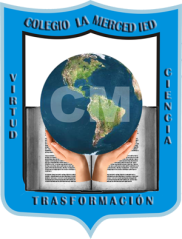 MATERIALES Y SUMINISTROS
EJECUTADO: $16.985.382
Gastos de caja menor, Compra Guantes, elementos de aseo, cinta de señalización, compra elementos de cafetería y materiales y suministros en general,  compra de elementos las áreas de tecnología, festival artístico, compra de banderas de Colombia, Bogotá y Colegio, pendones, alfombra ceremonial, papeleras para baños.
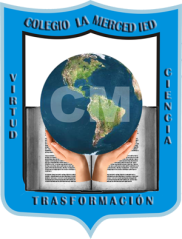 TRANSPORTE Y COMUNICACIÓN
EJECUTADO: $1.636.900
Gastos de Caja menor.
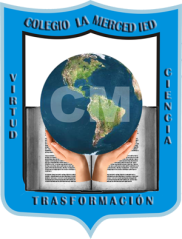 DERECHOS DE GRADO
EJECUTADO: $14.360.649
Compra Paquete de Diplomas (Diploma, dos actas de grado, tarjetas inv, carpeta), Alquiler de tarima, Compra de recordatorios para los graduandos.
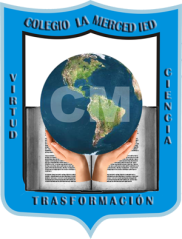 CARNÉ
EJECUTADO: $3.235.500
Se contrató  la elaboración de los carnés estudiantiles vigencia 2017 y Ganchos porta carnés.
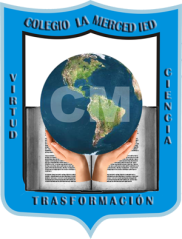 OTROS IMPRESOS Y PUBLICACIONES
EJECUTADO: $17.758.500
Se contrato el  Servicio de fotocopiado a través de outsorsing, Compra de pendones, Compra cartillas en ingles J.N.
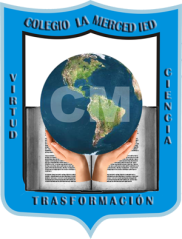 MANTENIMIENTO ENTIDAD
EJECUTADO: $177.719.381
Fumigación, desinfección y desratización, Mantenimiento de zonas verdes y jardines, trasteo de mobiliario y equipos, Reparaciones eléctricas, Reparación y mantenimiento de baños,,  mantenimiento de cubiertas, canales y bajantes, Recarga de extintores, reparación de pisos salones segundo piso, adecuación y mantenimiento de: cafeterías, aulas especializadas de música,
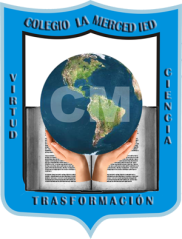 MANTENIMIENTO ENTIDAD
artes, danzas, edufisica, Oficinas de Coordinación, orientación, pintada (paredes, puertas, ventanas) de salones y pasillos patio 1, Compra de materiales para el mantenimiento de la planta física,Cambio reparación de chapas salones, Adecuación  mantenimiento de caseta portería calle 13, adecuación pasillo puerta calle 13 al CIRE, compra de lámparas tipo led,  Suministro de vidrios y Gastos de caja menor.
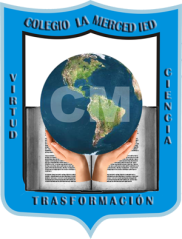 MANTENIMIENTO EQUIPOS
EJECUTADO: $40.526.000
Reparación y mantenimiento de Equipos de emisoras, Instalación sonido CIRE, desinstalación trasteo e instalación de equipos diferentes aulas, reparación de TV 60” y tablero inteligente, asistencia técnica en eventos de la Institución.
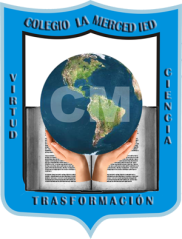 SALIDAS PEDAGOGICAS
EJECUTADO: $67.800.000
Servicio de transporte y entradas a los diferentes escenarios de las salidas programada por el Colegio para las tres jornadas.
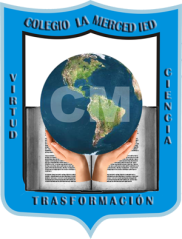 ACTIVIDADES CIENTIFICAS …
EJECUTADO: $2.679.380
Elaboración de botones y compra de material para la entrega de banderas, Actividad cultural J.N.
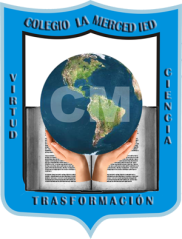 INSCRIPCION ACTIVIDADES 
CIENTIFICAS …
EJECUTADO: $670.000
Inscripción en las olimpiadas de química de la Universidad Nacional.
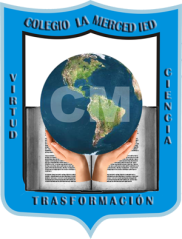 VITRINA PEDAGOGICA
EJECUTADO: $3.566.000
Compra de textos para las áreas de comercio y tecnología.
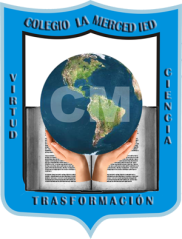 COMPRA DE EQUIPO
EJECUTADO: $30.135.250
Compra de: instrumentos musicales, sillas y atril para auditorio.
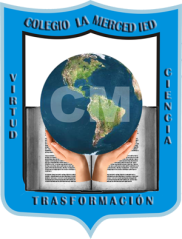 FORMACION VALORES
EJECUTADO: $1.960.000
Talleres para estudiantes junto con padres proyecto de orientación.
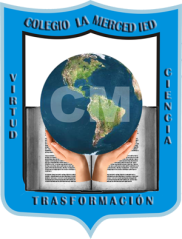 INVESTIGACION - ESTUDIOS
EJECUTADO: $20.600.000
Compra de equipos experimentales para ingeniería.
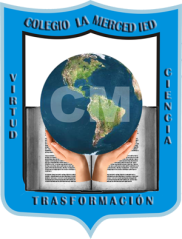 OTROS PROYECTOS
EJECUTADO: $23.042.169
Talleres lúdico pedagógicos para los 3 últimos ciclos en las 3 jornadas, Alquiler plataforma de estudio y aprendizajes, compra de filmadora, servicio de transporte.
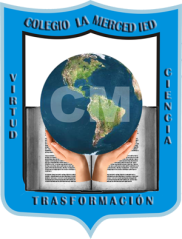 ESTADO DE TESORERIA
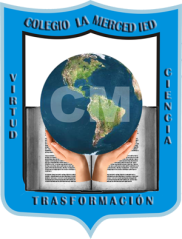 CONCLUSIONES
La Ejecución de Ingresos fue del 100% y la de gastos del 85%.
El presupuesto de la vigencia 2017 fue  31% inferior al 2016
Las transferencias del MEN fueron inferiores en un 6.7% con respecto al año anterior.
Las transferencias de la SED fue superior en un 30% con respecto al año anterior
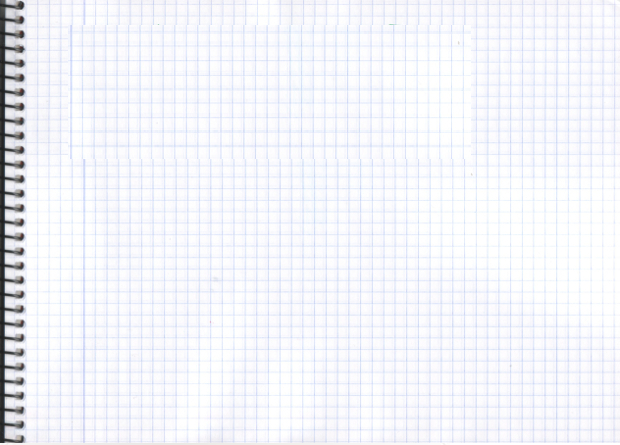 Los datos presentados en este informe dan cuenta de una buena gestión financiera  de la institución que ha permitido priorizar los recursos de acuerdo a  las necesidades de desarrollo institucional.
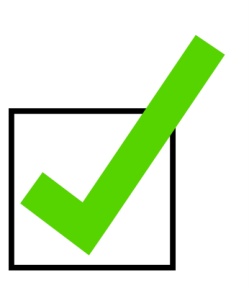 GRACIAS